FILLABLE CORNELL NOTES
CLASS
DATE
TOPIC
QUESTIONS
NOTES
SUMMARY
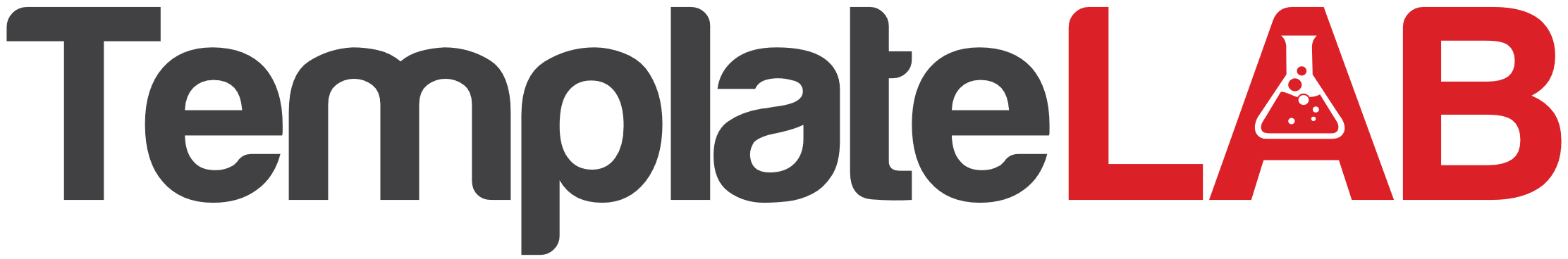